Flogaveiki  skólabarna
Fræðsla um flogaveiki skólabarna fyrir skóla-hjúkrunarfræðinga, kennara, leikskólakennara og allt starfsfólk í grunn- og leikskólum.


Efni:
Sjúkdómurinn
Markmið meðferðar
Þarfir barna með
  flogaveiki
 Stuðningur
Viðbrögð við flogum
Fyrirlestur um flogaveiki skólabarna
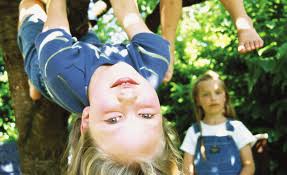 Janúar 2020
fræðsla um flogaveiki og Viðbrögð við flogum
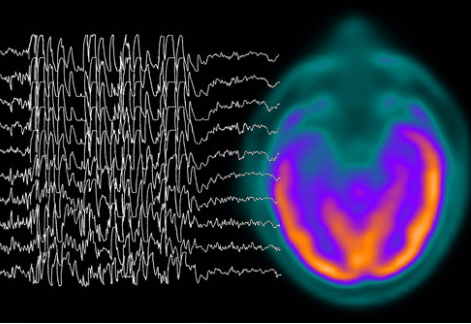 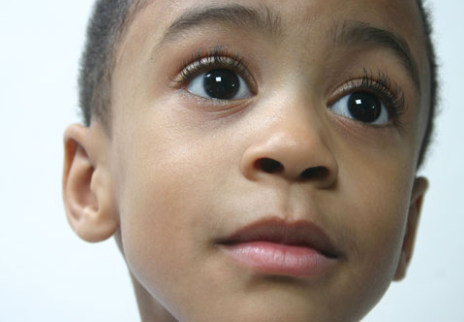 fyrir starfsfólk, skóla, frístundaheimila og leikskóla
Guðrún Eygló Guðmundsdóttir og Sólrún W. Kamban, sérfræðingar í barnahjúkrun, Barnaspítali Hringsins
Faglegt mat Ólafur Thorarensen, sérfræðingur í barnataugalækningum, Barnaspítali Hringsins
Janúar 2020
Efni
Þekkja mismunandi tegundir floga og áhrif þeirra á nemendur
Kunna fyrstu viðbrögð við flogum
Þekkja hvenær flog/krampi er hættulegur
Meðferð við flogaveiki
Félagslegur stuðningur fyrir flogaveika nemendur
Stuðningur í námi fyrir flogaveika nemendur
Janúar 2020
https://www.youtube.com/watch?v=H3iLQi6wt94
https://www.youtube.com/watch?v=vSnRdmR6xcE
Janúar 2020
[Speaker Notes: Setja inn nýja linkinn]
Hvað gerist í heilanum þegar flog á sér stað?
https://www.youtube.com/watch?v=WqtERCawzC4
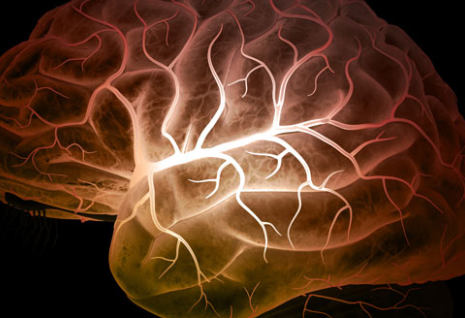 Janúar 2020
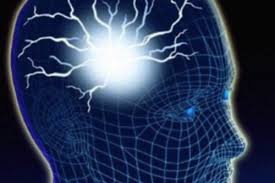 Hvað er flog?
Stutt óhófleg útleiðni á rafboðum í heila sem breyta einu eða fleiru:

Hreyfingu
Skynjun
Hegðun
Áttun
Janúar 2020
[Speaker Notes: Skynjun getur lýst sér sem óraunveruleika tilfinningar, skrýtnar tilfinningar í höfðu eða maga, dulrænar skynjanir o.s.frv. Það getur verið fyrirboði um flog oft kallað ára. 

Breyting á hegðun sem viðkomandi stjórnar ekki.]
Taugafrumur
Heilafrumur í venjulegum heila eru líklega um 100 milljarðar talsins.
Hver fruma tengist að meðaltali 3000 öðrum.
Þannig gríðarlegt magn af frumum eða ca.  10 í fjórnanda veldi (10 14)
                         (Vísindavefurinn, 2014).
Janúar 2020
[Speaker Notes: Til að sýna magn frumutenginga og hversu fullkomið kerfi í okkur raunverulega er. Kannski ekki skrýtið að stundum fari eitthvað úrskeiðis!!]
Hvað er flogaveiki?
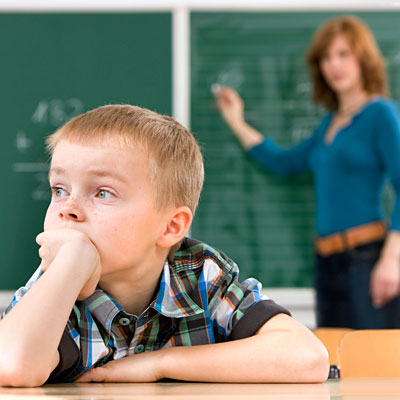 Flogaveiki er truflun á rafboðum í heila, sem valdið hefur krampa a.m.k. tvisvar án hita 

Flogaveiki er krónískur (langvarandi) taugasjúkdómur sem einkennist af endurteknum flogum

Flogaveiki og flog er ekki það sama
Geta verið fleiri ástæður fyrir flogi en flogaveiki
Janúar 2020
[Speaker Notes: t.d. hitakrampar hjá yngri börnum, lágur blóðsykur, truflun á saltbúskap]
Flogaveiki er algengari en þú heldur!!
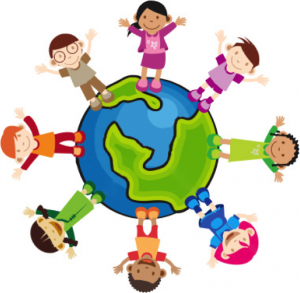 Á Íslandi eru um 1500-2000 manns með flogaveiki á hverjum tíma
Þar af eru u.þ.b.  300-350 börn 
Árlega greinast u.þ.b. 50 börn með flogaveiki á Íslandi
Janúar 2020
Algengi
Ólafsson et al. Lancet Neurology 2005
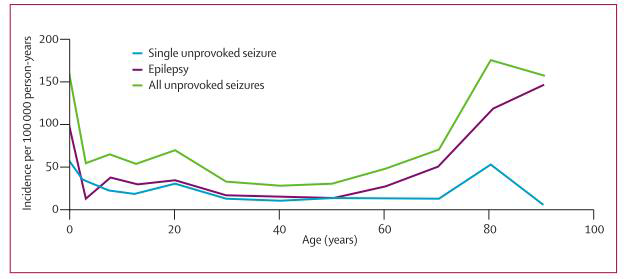 Flogaveiki

Einn algengasti taugasjúkdómur barna
	börn < 16 ára = 1/3 af heildarnýgengi
		um 50 börn á ári
1/5 af algengi
		um 300 börn á Íslandi

Flest (2/3) eingöngu flogaveik 
eðlilegur þroskaferill áður
Um 70- 80% batalíkur m.t.t floga

1/3 flogaveikin hluti stærri sjúkdómsmyndar
		þroskahömlun
		önnur fötlun
Nýgengi eins krampa án áreitis, flogaveiki og allra krampa án áreitis eftir aldri á Íslandi
frá 1995-1999
Janúar 2020
[Speaker Notes: Tíðni og algengi er sambærilegt við aðrar þjóðir í kringum okkur.
Meira um flog á fyrri og seinni hluta ævinnar]
Algeng Viðbrögð foreldra við flogi og greiningu á flogaveiki
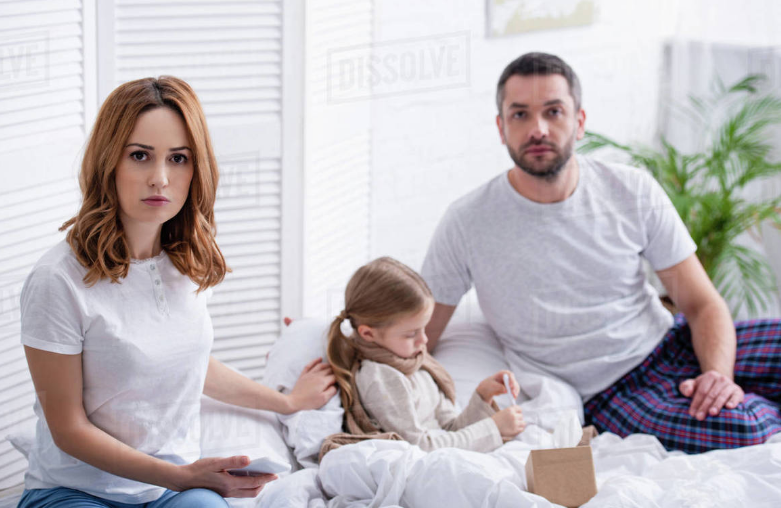 Ofsahræðsla
Missa stjórn á aðstæðum sínum
Ótti um félagslega viðurkenningu barns
Uggandi um framtíðarsýn barns- námsgetu og daglegt líf
Janúar 2020
[Speaker Notes: Þekkja ekki sjúkdóminn, óhugnaleg birtingarmynd floga.   Hrædd um að börnin fái flog og þau séu ekki staðar.]
Vissir þú að………….
Að flest flog eru ekki hættuleg
Nemandi sem fær alflog finnur ekki sjálfur fyrir floginu og man ekki hvað hefur gerst
Flogaveiki er ekki smitandi
Flogaveiki er ekki geðröskun
Hverfandi líkur eru á að  að flog valdi dauða
Flog valda næstum aldrei heilaskaða
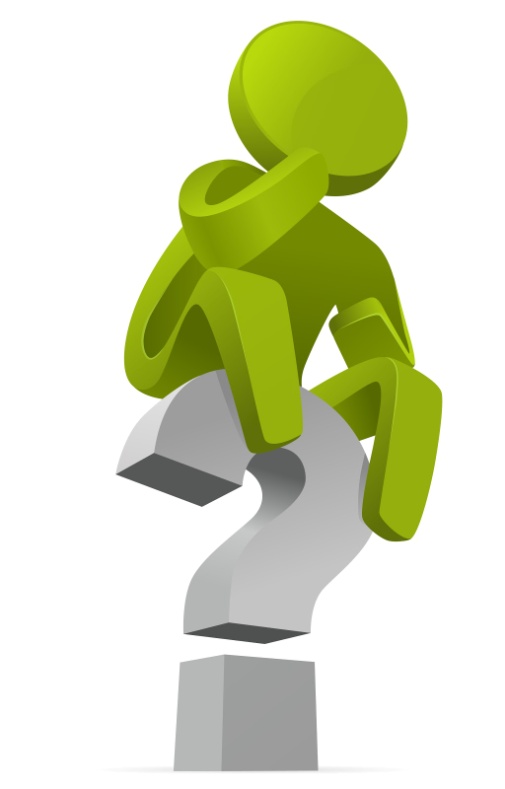 Janúar 2020
Algengar ástæður flogaveiki
Erfðafræðilegir þættir
Sjálfvakið - eðlilegur heili, jafnvel eðlilegt heilarit 
Hjá hinum 30% eru þekktar ástæður til dæmis
Heilaáverkar
Heilaskaði frá fæðingu
Heilinn þroskast óeðlilega
Æxli í heila
Eitranir
Sýkingar
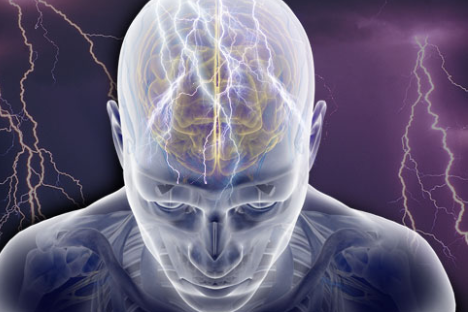 Janúar 2020
[Speaker Notes: Í dag er alltaf að koma betur og betur í ljós að ákv. stökkbreytingar á genum geta haft áhrif á þroska heila og tauga og valda flogaveiki]
Meðferð vegna Flogaveiki
Markmið flogaveiki meðferðar er að barn og fjölskylda geti lifað eðlilegu lífi

Lyfjameðferð til að hafa hemil á flogum 
Reglulegt eftirlit
Stuðningur við foreldra og barn
Fræðsla í umhverfi barns
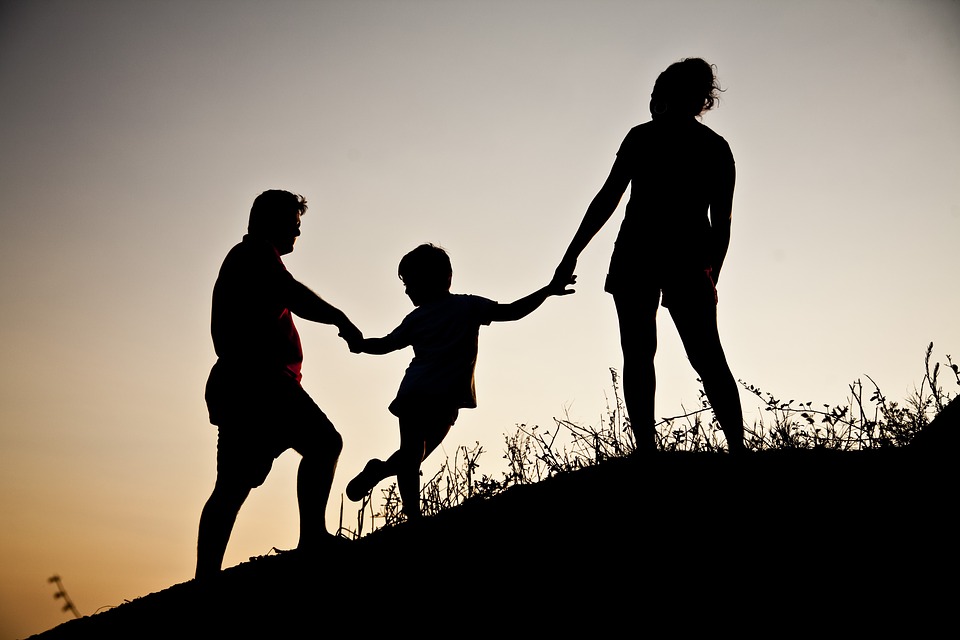 Janúar 2020
[Speaker Notes: Lyfjameðferð langalgengasta meðferðin við flogaveiki
Ekki alltaf lyfjameðferð ef um góðkynjaflogaveiki er að ræða, þá er um það fá flog að ræða, flest í svefni og trufla lítið líf barnsins
Talið að um 70% svari vel lyfjameðferð, en um 30% ekki.]
Tegundir floga
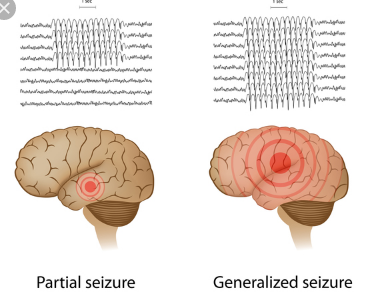 Alflog
Fer um allan heilann og veldur meðvitundarleysi
Algengar tegundir eru tónískir/klónískir krampar, fallflog, störuflog 
 
Staðflog
Verður í hluta heilans. Meðvitund eðlileg eða skert
Skiptast í einföld staðflog eða flókin staðflog
Einkenni fara eftir því í hvaða hluta heilans raftruflunin er
Janúar 2020
Störuflog
Örstutt meðvitundarskerðing
Barnið starir tómum augum út í loftið
Sumir smjatta(tyggja) eða blikka hratt
Stendur yfir í 1-10 sekúndur
Getur gerst mörgum sinnum á dag
Mögulega ruglað saman við 
Dagdrauma
Einbeitingarskort
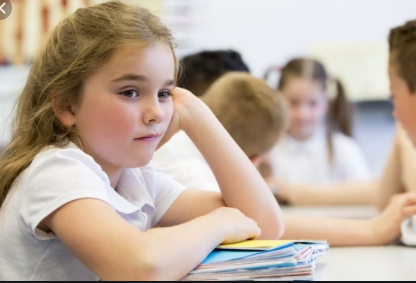 Janúar 2020
[Speaker Notes: Börn með ADHD og einhverfu oft grunuð um störuflog en eru oftast ekki með það heldur er það hluti af sjúkdómseinkennum þeirra. Ef þau detta út er oft nóg að hrista/snerta þau til að ná til þeirra en það ekki hægt ef um flog er að ræða.]
Einkenni Krampafloga
Skyndilegt kokhljóð 
Missir meðvitund
Dettur
Krampar - hendur og fætur stífna og síðan takfastir kippir
Grunnur andadráttur og sumir slefa
Einstaka barn missir hægðir og/eða þvag
Stundum verða húð, neglur og varir bláleitar
Stendur yfirleitt yfir í 1-3 mínútur
Eftir krampaflog er barn þreytt og getur verið óáttað, með höfuðverk,  eymsli í líkama, talörðuleika og jafnvel tungubit
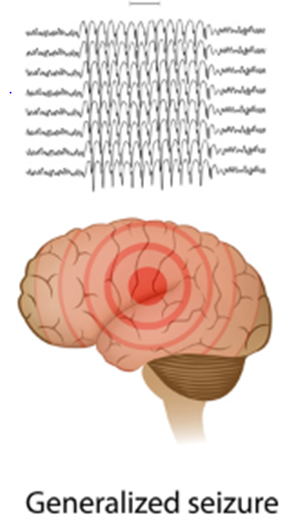 Janúar 2020
Síflog – flogafár (E. STATUS EPILEPTICUS)
Samfellt  ástand með flogavirkni eða langir krampar sem koma hver á eftir öðrum (20-30 mínútur)
Hættulegt ástand, einstaklingur þarf tafarlaust að komast á sjúkrahús
Algengast hjá mjög ungum börnum og öldruðum
Janúar 2020
Viðbrögð við fyrsta krampaflogi í skóla
Halda ró sinni og taka tímann
Koma í veg fyrir meiðsli, passa höfuð, tryggja öndunarveg
Hagræða barni í hliðarstöðu 
Hringja á 112
Hringja í foreldra
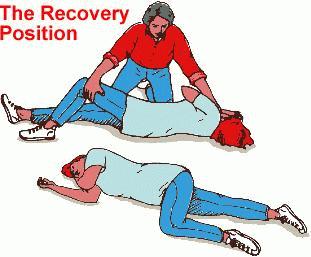 Janúar 2020
[Speaker Notes: Ekki setja spítu eða annað í munn barnsins]
Ekki…
setja neitt í munn einstaklings sem er í flogi
halda viðkomandi niðri eða hefta meðan á floginu stendur
gefa neitt í munninn hvorki mat, vökva eða lyf.  Einungis neyðarlyf ef það er skráð á viðkomandi.
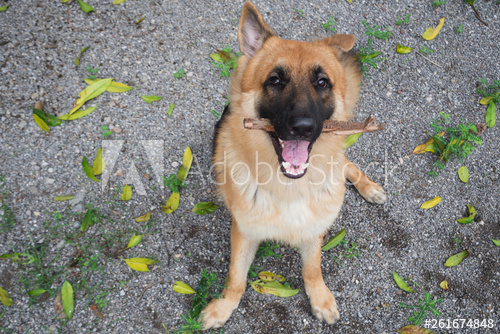 Janúar 2020
Hvenær eru flog neyðartilvik
Fyrsta flog (engin saga um flog, einstaklingur ómerktur)
Krampaflog sem stendur lengur en fimm mínútur
Endurteknir krampar án þess að viðkomandi komist til meðvitundar
Fleiri flog en venjulega eða breyting á tegund floga
Nemandinn meiðist, er með sykursýki eða er barnshafandi
Flog í vatni
Öndun verður ekki eðlileg eftir flogið
Foreldrar óska eftir bráðamati 

Fylgið skilgreindu neyðarplani ef það liggur fyrir frá meðferðaraðila/foreldrum fyrir nemanda með flogaveiki
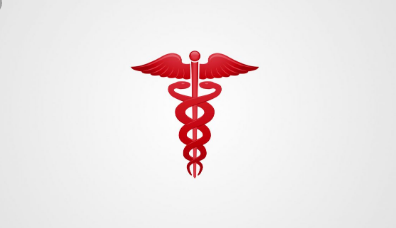 Janúar 2020
Neyðarlyf
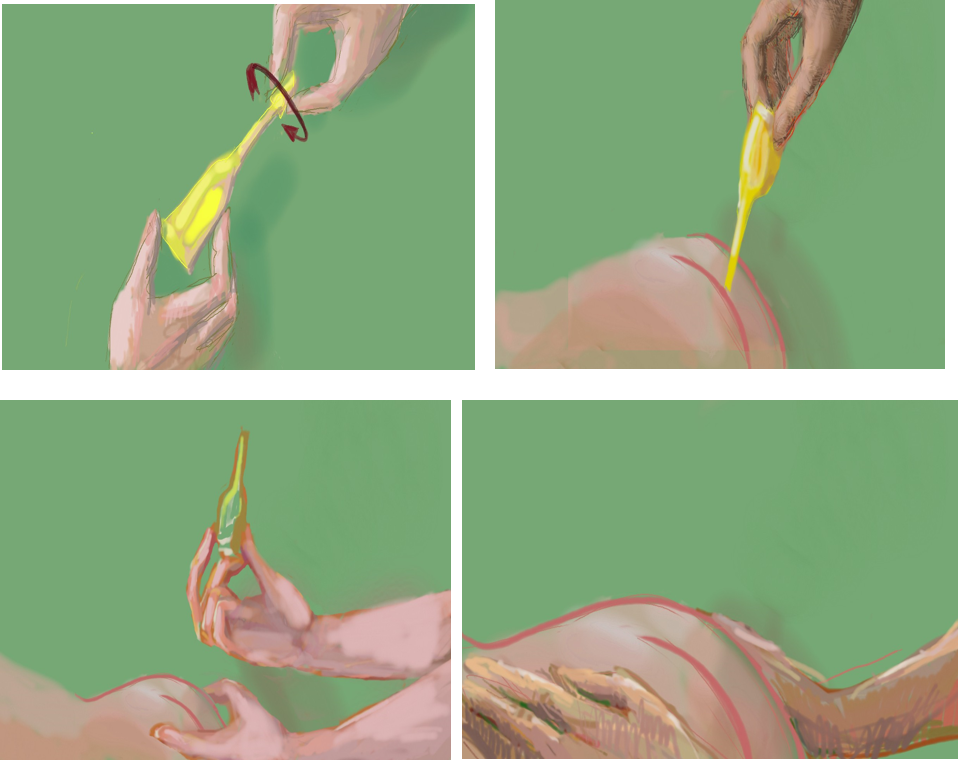 Stesolid gel um endaþarm
Er notað sem neyðarlyf ef flog stöðvast ekki sjálfkrafa og má fylgja barninu í skóla/leikskóla
Gefið skv. neyðarplani
Janúar 2020
[Speaker Notes: Einstaka barn með í leikskóla og skóla.  
Sjaldnar notað núna, í dag frekar notað lyf í munn.]
Neyðarlyf
Epistatus
Gefið í munnvik með sprautu
Gefið skv. neyðarplani
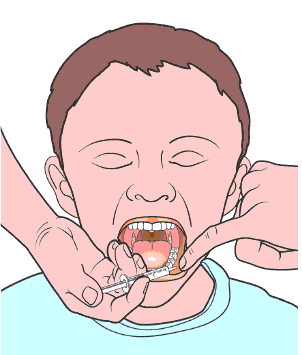 Janúar 2020
Einföld staðflog
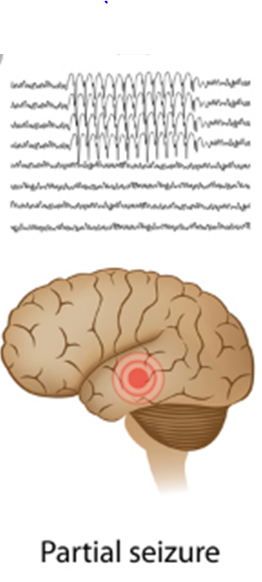 Full meðvitund er til staðar
Rykkjóttar hreyfingar (einangraðir kippir,  í höndum, andliti eða fótum)
Einkenni frá skynfærum (dofi, máttleysi, hljóð, lykt, bragð, óþægindi frá maga, tilfinningar sem erfitt er að útskýra)
Tímalengd yfirleitt minni en ein mínúta
Hægt að rugla saman við:  að leika, dulræna reynslu, geðræn veikindi
Janúar 2020
Samsett/flókin staðflog/ráðvilluflog
Minnkuð meðvitund/ófær um að svara 
Byrjar oft sem tómleg stara
Endurteknar ómarkvissar hreyfingar (automatisms) 
Klaufalegar óáttaðar hreyfingar, ómarkviss ganga, tína upp hluti t.d. af gólfi, rugluð tjáskipti eða smjatt
Varir oft í eina til þrjár mínútur
Á eftir flog fylgir oft þreyta, höfuðverkur eða ógleði
Geta orðið árásargjörn ef reynt er að hefta þau
Oft ruglað við:
Ölvun eða eiturlyfjavímu
Árásargirni/geðsjúkdóm
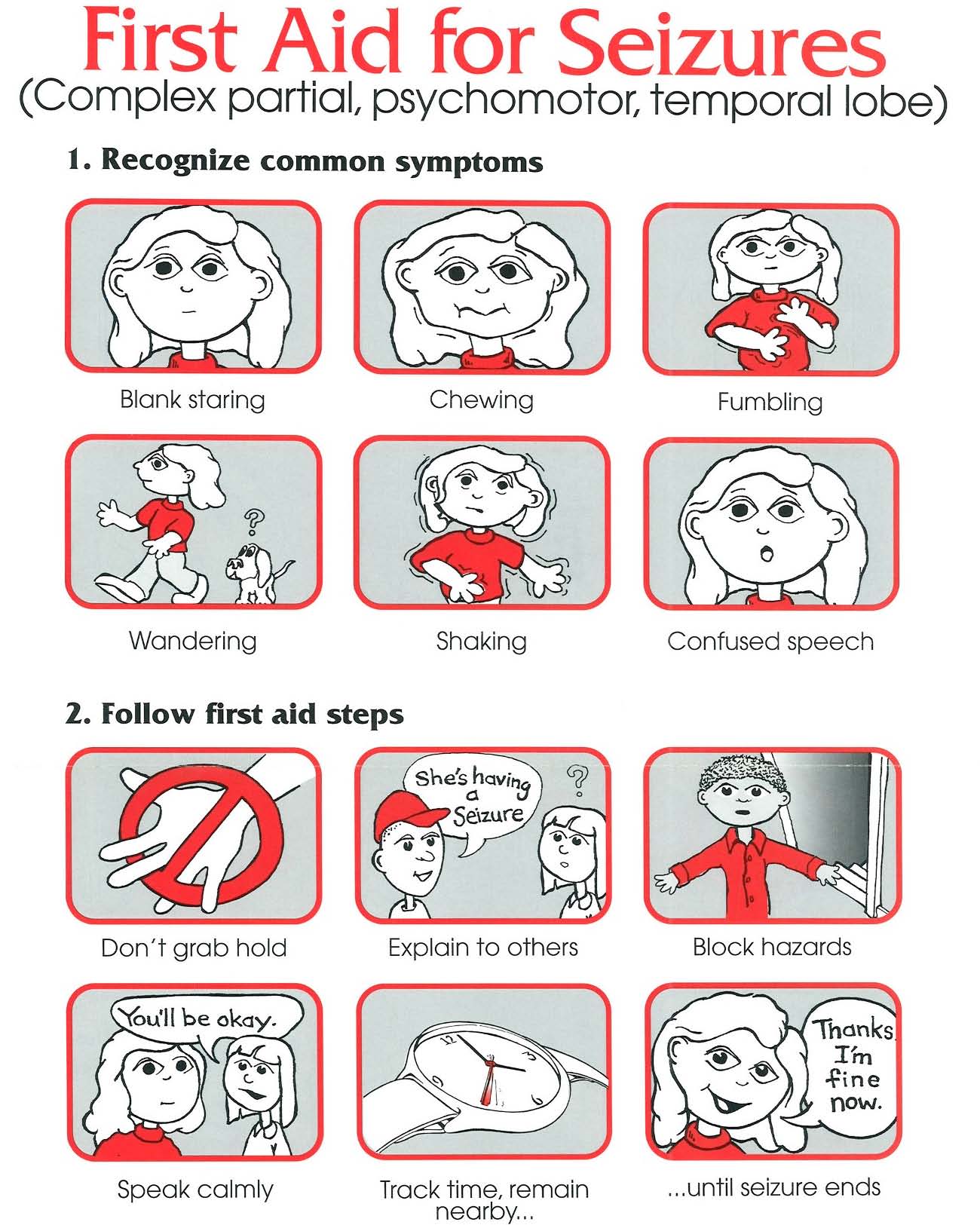 Janúar 2020
Viðbrögð við ráðvilluflogum
Verið róleg og reynið að róa umhverfið
Takið tímann
Athuga hvort viðkomandi sé með medic alert armband
Ekki reyna að hefta þann sem er í flogi
Stýrðu viðkomandi rólega frá hættu eða skaða
Ekki gefa munnleg fyrirmæli, viðkomandi getur ekki farið eftir þeim
Vertu hjá viðkomandi þar til hann er kominn með fulla meðvitund
Ef flog varir > 5 mínútur eða annað flog byrjar áður en fullri meðvitund er náð hringið í 112
Janúar 2020
Hvað getur örvað flogavirkni?
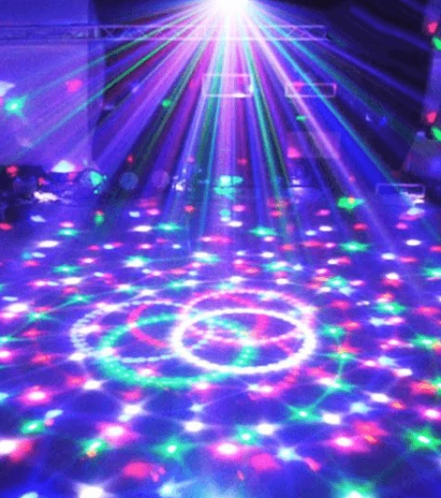 Blikkandi ljós og oföndun
Atriði sem geta aukið líkur á flogi hjá barni með flogaveiki eru:
Lyfjataka gleymist (algengasta orsökin)
Streita, kvíði, leiði, reiði
Svefnleysi eða þreyta
Hórmónabreytingar
Veikindi og hár hiti
Svengd eða að missa úr máltíð
Vökvaskortur
Tíðablæðingar
Verkir og vanlíðan
Óvæntur hávaði
Lyfjabreytingar – milliverkun lyfja
Áfengisneysla
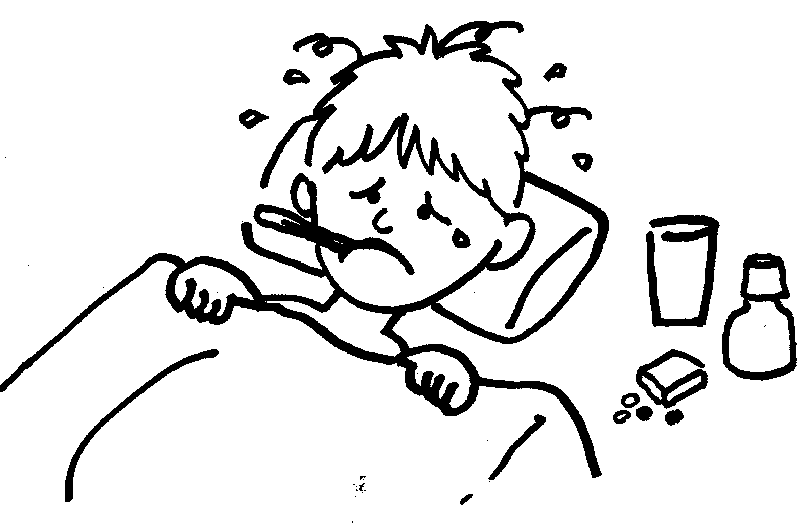 Janúar 2020
Áhrif á nám og hegðun
Flog geta valdið skammvinnum minnistruflunum
Eftir flog getur verið þörf á að rifja upp atriði í aðdraganda flogsins 
Flog án greinanlegra líkamlegra einkenna hafa einnig áhrif á námsgetu (störur)
Flogalyf geta valdið syfju, athyglisbresti, einbeitingarskorti og hegðunarbreytingum sérstaklega í byrjun meðferðar og við breytingar á meðferð
Nemendur með flogaveiki eru í aukinni hættu á lágu sjálfsmati
Námsörðugleikar eru ekki alltaf tengdir flogaveiki
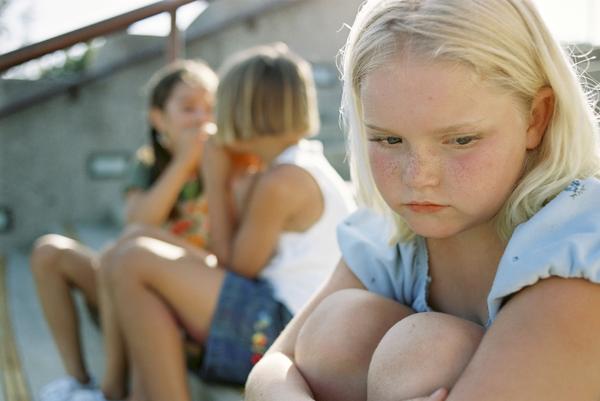 Janúar 2020
stuðningur við nemendur með flogaveiki
Verið róleg ef viðkomandi fær flog
Kynnið ykkur/verið með skýra áætlun ef barnið fær flog
Tala rólega við samnemendur, rólegt umhverfi
Verið viss um að allir starfsmenn í skóla/frístundaheimili viti af áætluninni
Verið meðvituð um ef barn á að fá neyðarlyf í flogi
Stuðlið að jákvæðum samskiptum innan vinahópsins/bekksins
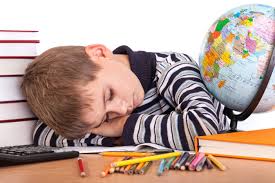 Janúar 2020
Viðbragðsáætlun við flogi í skóla
Nafn: _________________________________________Fæðingard._________________________________
Foreldrar__________________________________________Sími__________________________________________
Upplýsingar um flogin mín:
Flogategund
Lýsing
Tímalengd
Annað 
Flogakveikjur (er e-ð sem eykur líkur á flogi hjá mér?):_________________________________________
Janúar 2020
Viðbragðsáætlun við flogi í skóla
Flogalyfin mín (nafn lyfs/skammtur/tími lyfjagjafa):
1._____________________________________________2.________________________________________________________
Önnur flogameðferð:_________________________________________________________________________________
Neyðarlyf :  Gefið eftir ............mín langan krampa.
Lyf
Hvernig gefið:
Janúar 2020
Viðbragðsáætlun við flogi í skóla
Fyrsta hjálp við flogi
Verið róleg, fylgist með tíma
Tryggið öndunarveg, setjið viðkomandi á hliðina um leið og hægt er
 Komið í veg fyrir meiðsli
Vera hjá einstakling og hlúið að, þar til fullri meðvitund er náð
 Hringið á 112 ef:
krampaflog stendur lengur en fimm mínútur
tvö eða fleiri flog án þess að komast  til meðvitundar á milli floga
viðkomandi meiðist í flogi eða fær flog í vatni
öndun er ekki eðlileg eftir flogið
Janúar 2020
Ábendingar um stuðning við flogaveika nemendur
Forðast ofverndun og hvetjið til sjálfsbjargar
Leyfið viðkomandi að taka þátt í því sem samnemendur gera (sérstakt eftirlit í sundi)
Stuðlið að góðri samvinnu við foreldra barna með flogaveiki. Ræðið  um tíðni floga, hegðun og hugsanlega námsörðugleika
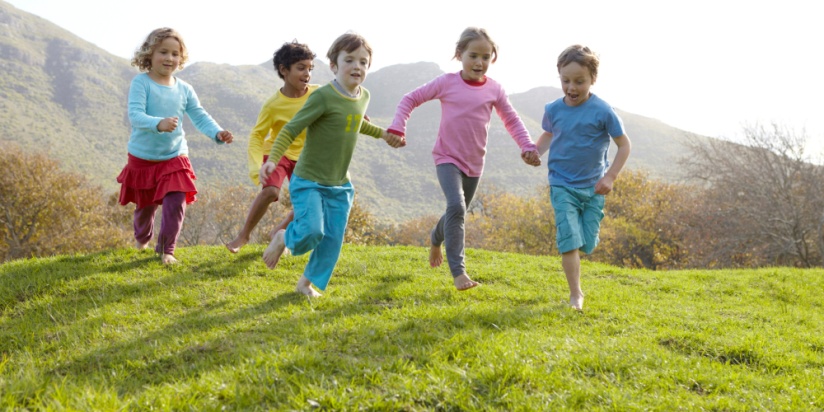 Janúar 2020
[Speaker Notes: Leyfa flogaveikum börnum að vera áfram börn, boð og bönn gilda áfram.]
ítarefni
Ef barn fær flog í hjólastól
Ef barn fær flog í skólabílnum
Ef barn fær flog í sundi
Ketogenic fæði
Vagus nerve stimulator
Heilaskurðaðgerð vegna flogaveiki
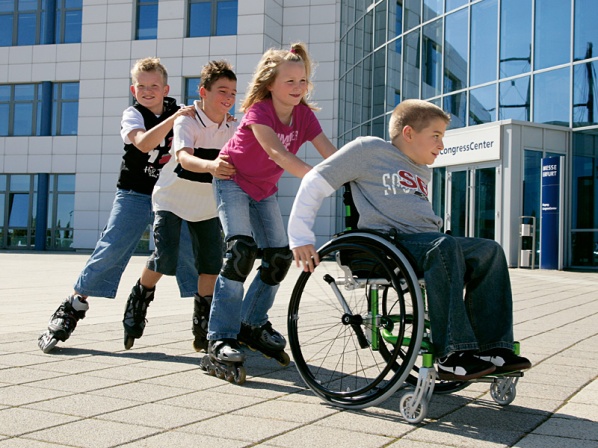 Janúar 2020
Ef barn fær flog í skólabílnum
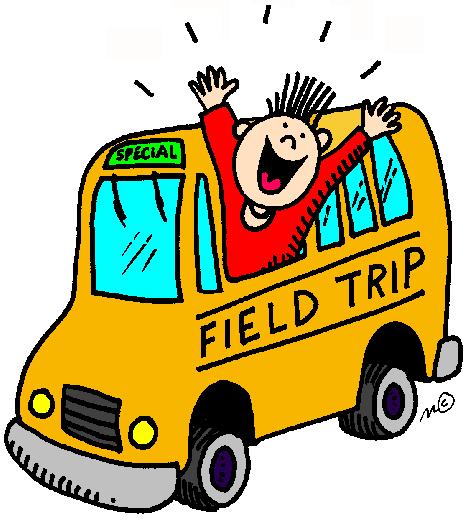 Leggðu rólega út í vegkant
Leggið í hliðarstöðu í sæti (andlit frá stólbaki) eða á gólfi
Fylgið hefðbundnum flogaviðbrögðum þar til dregur úr flogi og barn kemst til meðvitundar
Haldið áfram á áfangastað eða fylgið skólareglum
Janúar 2020
Ef barn fær flog í hjólastól
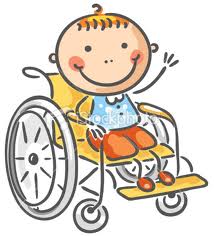 Ekki losa barnið úr hjólastólnum nema nauðsyn krefji
Haldið hjólastólnum stöðugum 
Ef barnið er ekki fest- reynið að festa það í stólinn til að forðast skaða
Passa höfuðið, styðja við og verja
Losið um hálsmál og leyfið froðu að renna frá munni
Setjið púða í kring um hendur og fætur til að koma í veg fyrir skaða á útlimum
Fylgið hefðbundinni viðbragðsáætlun við flogum
Janúar 2020
Ef barn fær flog í sundi
Styðjið við höfuð þannig að munnur og nef séu allan tímann upp úr vatninu
Hjálpið barninu upp úr um leið og það er öruggt
Ef barnið andar ekki og flog yfirstaðið þarf að hjálpa því (rescue breathing)
Flytjið barni á bráðamóttöku þrátt fyrir að það virðist sem það hafi náð sér að fullu
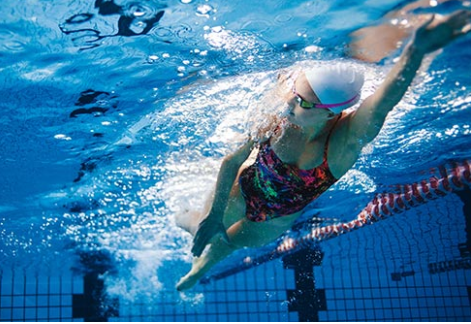 Janúar 2020
Ketogenic fæði
Byggir á rannsóknum um að notkun fitu sem orkugjafa í stað kolvetnis hefur floga hamlandi áhrif (virkar ekki á alla)
Notað fyrir börn með erfiða flogaveiki, sem svara illa lyfjum
Næringin inniheldur mikla fitu, engan sykur, kolvetni og prótein í litlu mæli
Þarf mikla samvinnu allra sem koma að umönnun barnsins og leyfir engar undantekningar
Ketogenic fæði er flókin læknisfræðileg meðferð
Janúar 2020
[Speaker Notes: Sjaldgæf meðferð einungis ef barnið svarar ekki/illa lyfjameðferð]
Vagus nerve stimulator
Tæki ígrætt undir húð á brjóstkassa með vírum sem tengdir eru við vagus taugina á hálsi
Gefur frá sér raförvun með reglulegu millibili á vagus taugina sem hefur áhrif á heilan áður en flog fer af stað og stoppar storminn af rafboðum, sem veldur flogi
Aðallega notað í staðbundnum flogum þar sem viðkomandi svarar illa lyfjum
Sérstakur segull fylgir þar sem barn getur sjálft stjórnað til að fá viðbótarörvun ef það finnur að flog er í uppsiglingu (fyrirboði)
Barnið þarf oftast lyfjameðferð samhliða vagus örvun
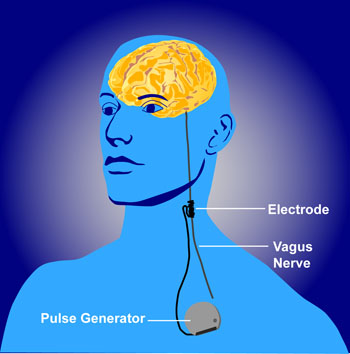 Janúar 2020
Heilaskurðaðgerð vegna flogaveiki
Ef um staðbundna  illvíga flogaveiki er að ræða, sem svarar ekki annarri meðferð
Fer eftir staðsetningu á upptöku floga í heilanum hvort skurðaðgerð er möguleg
Skurðaðgerð er aldrei fyrsti valkostur í meðferð, áhættusöm aðgerð
Janúar 2020
[Speaker Notes: Einugis ef börn svara ekki lyfjameðferð]
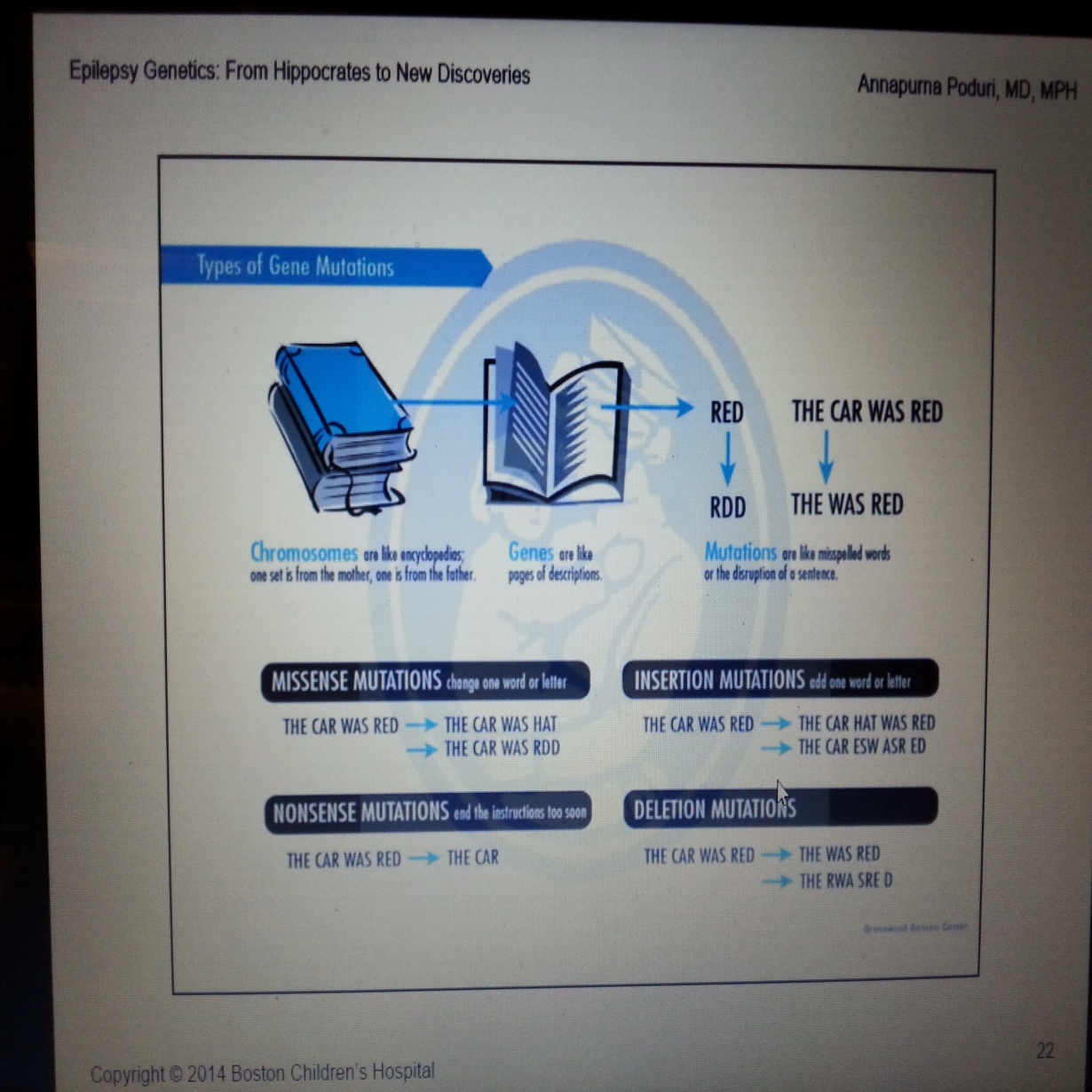 Janúar 2020
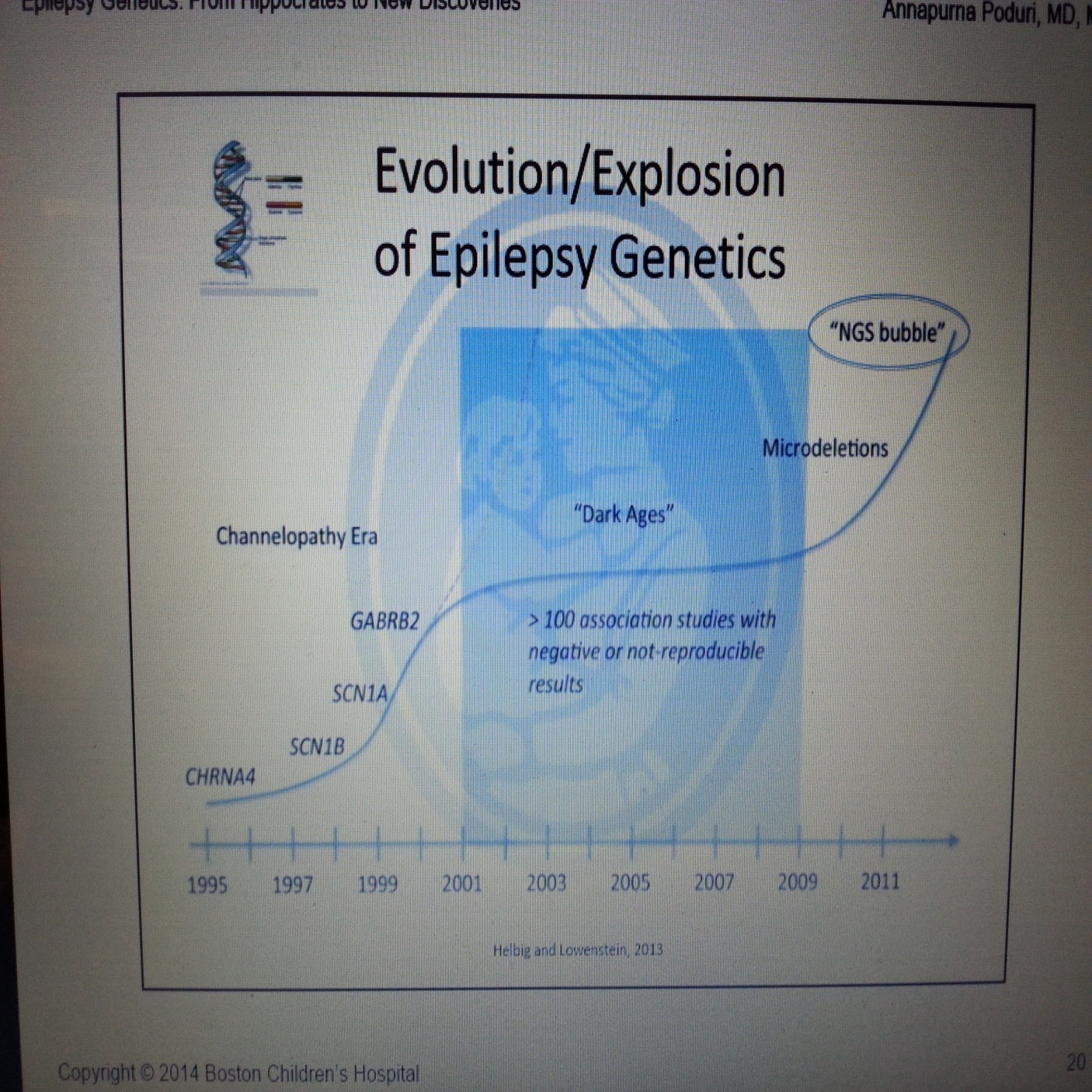 Janúar 2020
Takk
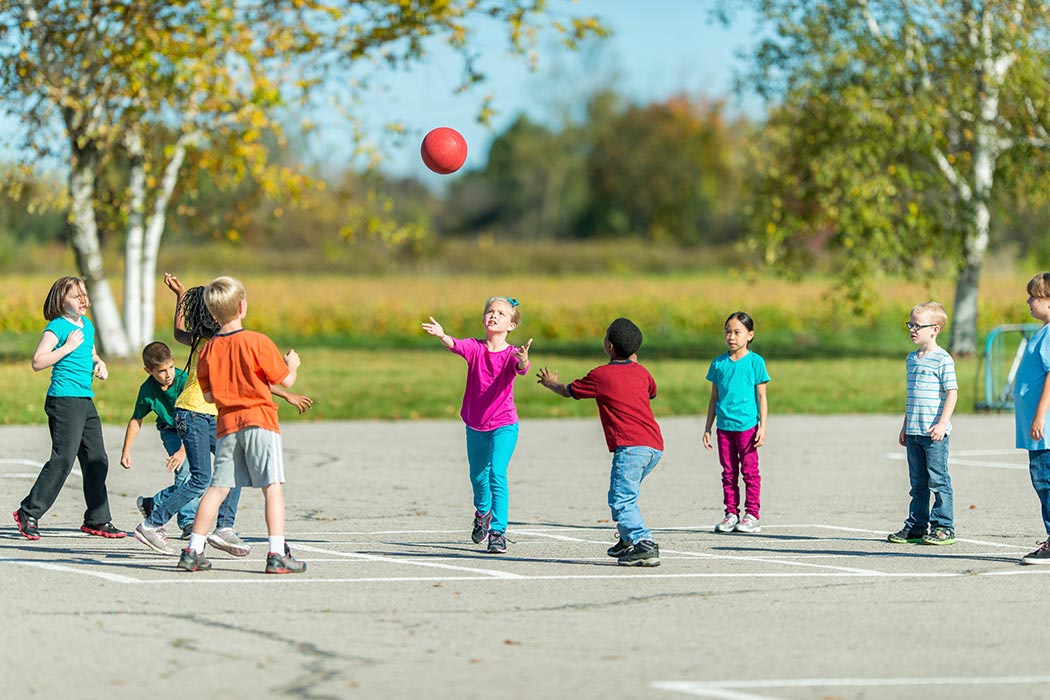 Janúar 2020
Fyrstu viðbrögð við krampaflogi
Vera rólegur og fylgjast með tímalengd kastsins
Verndið fyrir skaða í umhverfi (t.d. stólar, borð, oddhvassir hlutir) 
Athugið hvort einstaklingur er með flogaveiki, leitið eftir armbandi eða hálsmeni
Setjið mjúkt undir höfuð
Eftir krampann, verið hjá viðkomandi þangað til hann er aftur komin með fulla meðvitund
Veitið tilfinningalegan stuðning
Janúar 2020